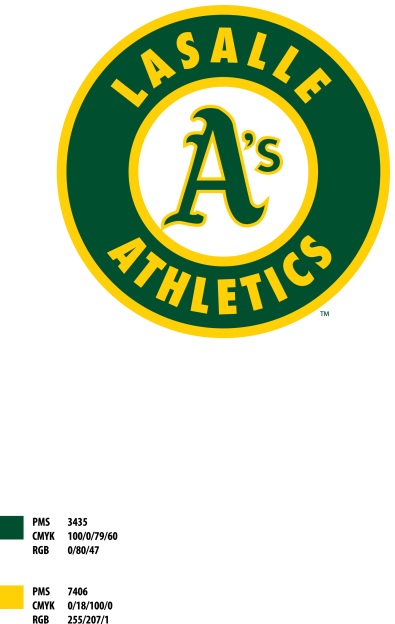 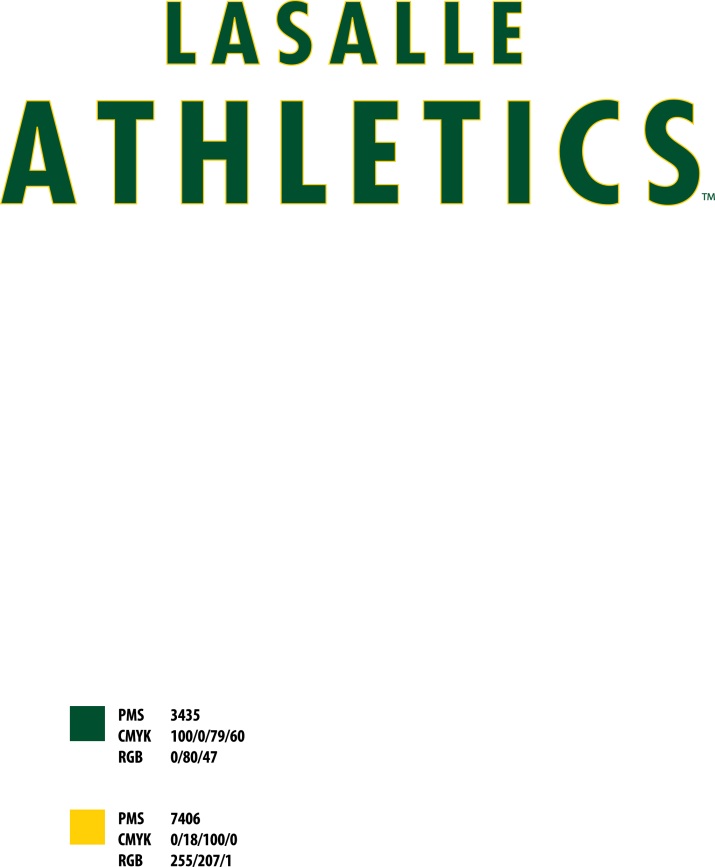 The success continues!
The LaSalle  Athletics are pleased to announce the following tryouts
for the 2015 competitive Fast Pitch  / Softball season
LASALLE ATHLETICS INTENDS TO  FIELD MORE THAN ONE TEAM IN ALL DIVISIONS IF THERE IS ENOUGH INTEREST  AT TRYOUTS
***PLEASE ARRIVE 15 MINS AHEAD OF THE POSTED TIME TO REGISTER ***

2005 – 2006 - 2007  Mites - Jason Wharram – whammer_jay@yahoo.ca
- Saturday Sept 6th   10:00 am – 12:00 pm - Turtle Club Diamond #5
- Sunday Sept 7th      10:00 am – 12:00 pm - Turtle Club Diamond #5

1999 - 2000  Bantam - Michelle Blokker– michelle.maynard@publicboard.ca
                                                        - Bill Mayville – bmayvill@mnsi.net
- Saturday Sept 6th   10:00 am – 12:00 pm - Turtle Club Diamond #4
- Sunday Sept 7th      10:00 am – 12:00 pm - Turtle Club Diamond #3

2003 - 2004  Squirts - Barry Yetman– byetman@aol.com
- Saturday Sept 6th   12:00 pm – 2:00 pm - Turtle Club Diamond #5
- Sunday Sept 7th      12:00 pm – 2:00 pm - Turtle Club Diamond #5

2001 - 2002  Novice - Paul Scott – Paul.scott@ontario.ca
- Saturday Sept 6th   12:00 pm – 2:00 pm - Turtle Club Diamond #3
- Sunday Sept 7th      12:00 pm – 2:00 pm - Turtle Club Diamond #3

1997 - 1998  Midget – Michelle Blokker– michelle.maynard@publicboard.ca
- Saturday Sept 6th   12:00 pm – 2:00 pm - Turtle Club Diamond #4
All tryouts will take place at Turtle Club Park
Please check  our website for additional information
WWW.TURTLECLUBBASEBALL.COM